Greater CAC Density is Protective for C VD Events.  The Multi-Ethnic Study of Atherosclerosis (MESA)
Michael H. Criqui, MD, MPH 
MESA Steering Committee Meeting
April 25, 2013
Co-authors
J.O. Denenberg
J. H. Ix
R. L. McClelland
C. L. Wassel
D. E. Rifkin
J. J. Carr
M. J. Budoff
M. A. Allison
And thanks to all the MESA investigators, staff, and participants who have made the MESA possible
CAC of differing densities, with 4 phantoms of differing calcium densities  Carr et al. Radiology 2005;234:35-43
Heart Scans from 3 Individuals Classified at Same CHD Risk According to FRS
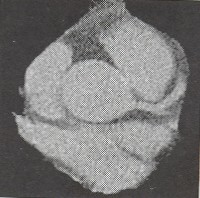 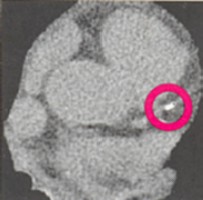 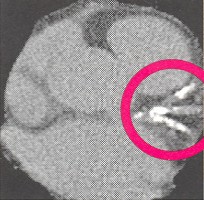 Mild calcification and early plaque build-up.
Extensive calcification and plaque build-up.
Normal coronaries with little or no plaque build-up.
[Speaker Notes: Diversity of atherosclerosis, or biologic age, within a given Framingham risk Subgroup. A priori support for the additive value of coronary calcium scanning.]
Calculation of CAC Scores
The Agatston score is the product of the within slice CAC plaque area and a plaque specific density factor of 1 (130-199 HU), 2 (200-299 HU), 3 (300-399 HU), or 4 (≥ 400HU), summed for all cardiac CT slices  (i.e., upweighted for density)

The volume score is the CAC area times the slice thickness, 3.0 mm for EBCT and 2.5 mm for multidetector scanners

The area score is the Agaston score without the density weights.  The MESA database does not have the individual area scores, so they were calculated by dividing the volume scores by the slice thickness

The density score was defined as the Agatston score divided by the area score, and by definition ranged from 1 to 4
Methods
6814 men and women free of clinical CVD at baseline.  Four ethnic groups: Non-Hispanic White, African-American, Hispanic, and Chinese

General Framingham Risk Score (GFRS) calculated from age, HDL-C, total cholesterol, systolic blood pressure stratified by treatment, cigarette smoking, and diabetes

Determination of coronary artery calcium (CAC) by computed tomography (CT) at baseline, with brightness adjustment by a phantom

Calcification identified as a plaque ≥1 mm2 with a density ≥130 Hounsfield units, and quantitated by Agatston, volume, area, and density scores

1964 men and 1434 women had non-zero CAC scores (required for a density score) , GFRS data, and follow-up data for events
CVD Risk Factors, CAC measurements, and CVD Outcomes in Men and Women in MESA with Non-zero CAC Scores
Spearman Correlation Coefficients for Four CAC scores (all p-values < 0.0001)
Note that the Agatston, volume, and area scores are extremely highly correlated, and thus should produce similar, although not identical, risk estimates.  The density score shows a moderately high correlation with the other 3 scores
Hazard Ratios for Four Separate CAC Scores for Hard CHD and Hard CVD, Adjusted for Age, Sex, and Ethnicity, and Adjusted for the GFRS and Ethnicity
Multivariable Hazard Ratios for the Ln (Volume Score), Density Score, the GFRS, and Ethnicity for Hard CHD and Hard CVD
Hazard Ratios for Volume and Density Score Quartiles for Hard CHD, Adjusted for Each Other, Ethnicity, and the GFRS
Hazard Ratios for Volume and Density Score Quartiles for Hard CVD, Adjusted for Each Other, Ethnicity, and the GFRS
Changes in the Area Under the Receiver Operating Characteristic Curve (AUC) from Adding the Volume Score and Density Score to the Base Model*
* GFRS + ethnicity
Note that the increase in the AUC with the volume score, though highly significant, is somewhat less than earlier reports from the MESA.  This is because much of the increased prediction with CAC comes from the distinction between zero CAC and some CAC.  This is also true for measures of reclassification.
Risk of incident CHD by coronary arteries affected and CAC score, CT angiography  Hou et al.  JACC Img 2012;5:990-9
Risk of incident CHD by coronary arteries affected and CAC score, CT angiography   Hou et al.  JACC Img 2012;5:990-9
183/1889 (10%) of plaque patients had CAC=0 (seen only by CT angio) with a high CHD risk, 22.7%

685/1889 (36%) of patients had mixed plaque with high CHD risk, 37.7%

1021/1889 (54%) of patients had all plaques calcified, and had a relatively low CHD risk, 5.5 %.  The majority (60% - 1021/ 1706) of patients with CAC>0 were in this group.  CAC density appears protective.
Conclusions
At any given level of CAC volume, greater density of the CAC plaque was independently protective for CVD events, and the association was graded

Including the density score in the multivariable model increased the effect size for the volume score

These observations are consistent with current vulnerable plaque theory

The standard CAC score, the Agatston, which is upweighted for increased CAC density, is flawed 

Use of CAC measures in predicting CVD events should include consideration of density
Is the Agatston score the best we can do?
No

Despite the strong predictive power of the Agatston score, there appears to be considerable additional information in CT scans that can be used to maximize the predictive value of CAC

Acquiring this information will require new CT data interrogation techniques 

increased CAC density appears to be protective for CHD/CVD
Are there scoring issues beyond density?
The number of arteries may be independently predictive of CVD (Blaha et al. MESA, AHA Scien Sess, LA, CA 11/12).

Specific coronary arteries may be independently predictive; e.g., the left main (Williams et al, JACC Img 2008, Hou et al JACC Imag 2012), but Blaha et al MESA analysis says no. 

CAC spatial distribution may add to predictive value (Brown et al. Coronary calcium coverage score (MESA) Radiology 2008.  Shemesh et al. Ordinal score. Radiology 2010)

Dedicated, gated cardiac CT scans may not be necessary to measure CAC.  CAC software may work equally well on standard chest CTs (Wu et al. Am J Roentgenol 2008) 

Simpler scoring systems on standard CTs may be equally predictive, such as the ordinal score (Shemesh et al. Ordinal score. Radiology 2010)
So what should we do next?
CAC volume, CAC density, CAC spatial distribution, the number of and specific coronary arteries affected are correlated variables, and require careful multivariable analysis to determine independence, and the possibility of effect-modification

An optimal CAC scoring system or systems should be developed in MESA and validated on a second cohort

We have proposed to do just that, and the validation cohort is the LifeScore Study in San Diego, N= 4,544 persons with whole body scans
Pending grant proposal - Coronary Calcium Score Method and Cardiovascular Disease Events in Two Cohorts
The specific aims of this proposal address exploring each of the scoring issues noted

Proposal reviewed February, 2013

Score = 9th percentile

Funding = ????  Anybody know anybody at the NHLBI?